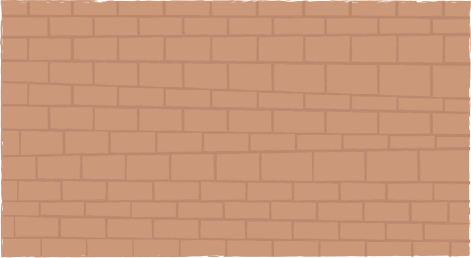 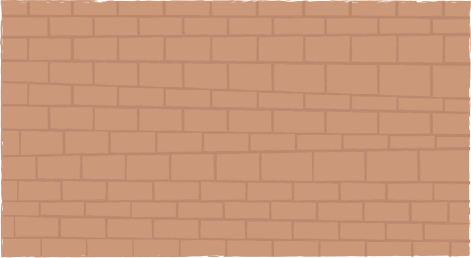 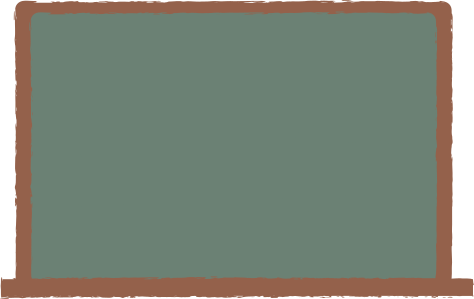 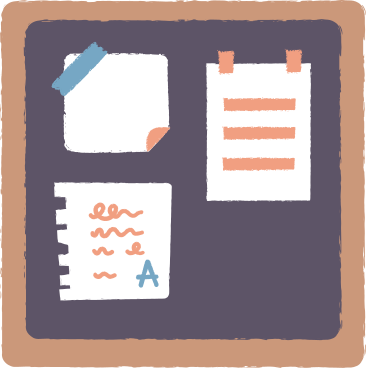 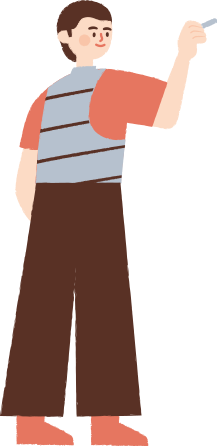 CHÀO MỪNG CÁC EM
ĐÃ ĐẾN VỚI BÀI HỌC 
HÔM NAY!
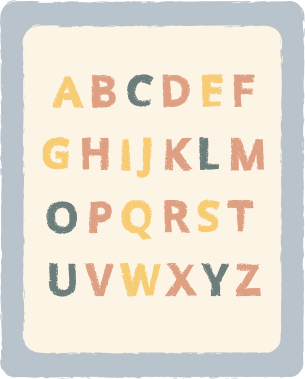 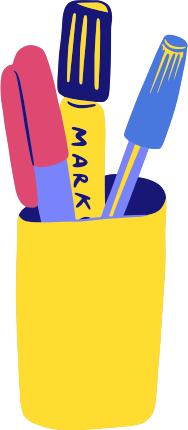 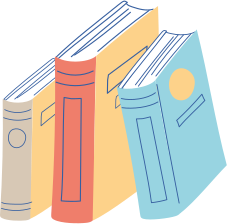 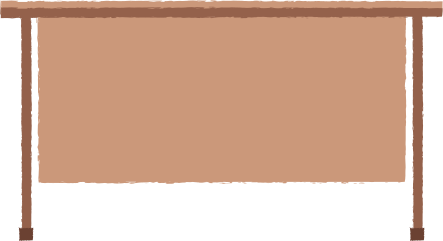 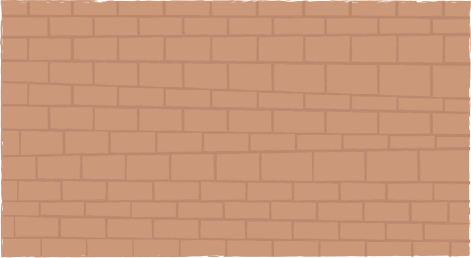 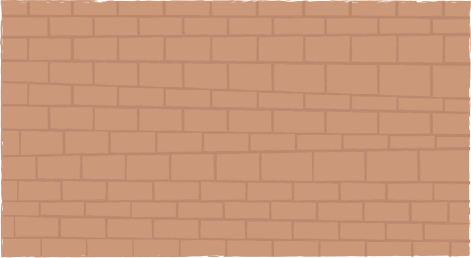 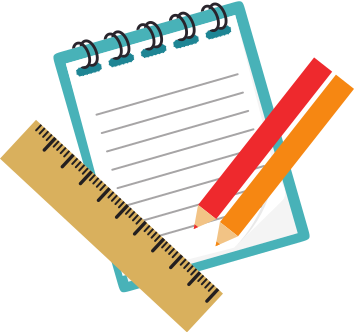 KHỞI ĐỘNG
Để xây dựng một số phòng học cho một ngôi trường ở bản vùng khó khăn, người ta cần số tiền là 450 triệu đồng. Ba nhà từ thiện đã đóng góp số tiền đó theo tỉ lệ 3:5:7. Hỏi mỗi nhà từ thiện đã đóng góp bao nhiêu tiền?
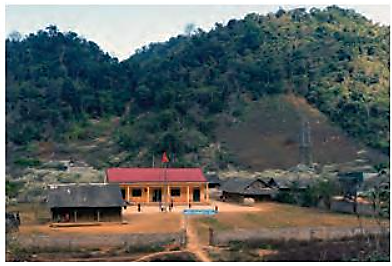 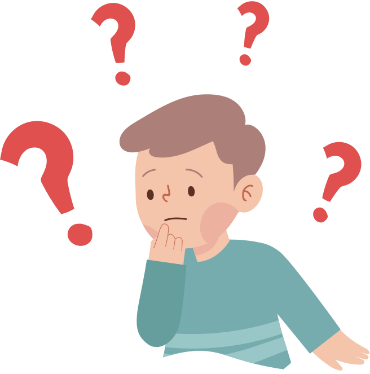 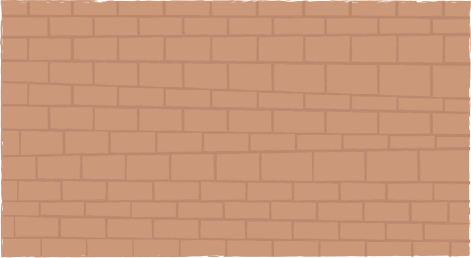 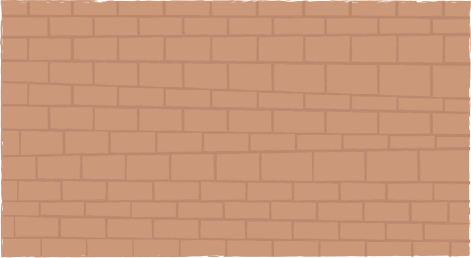 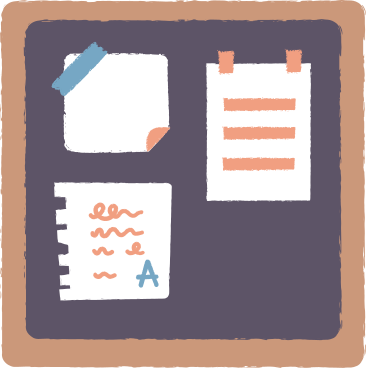 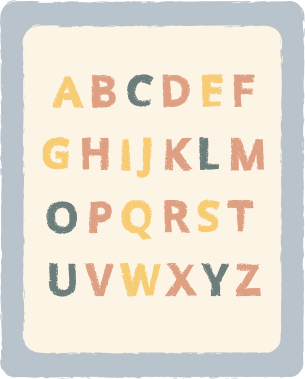 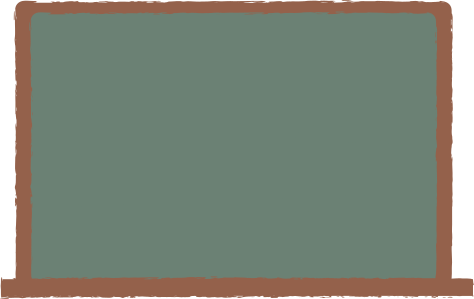 CHƯƠNG VI: 
TỈ LỆ THỨC VÀ ĐẠI LƯỢNG TỈ LỆ
BÀI 21: TÍNH CHẤT CỦA DÃY TỈ SỐ BẰNG NHAU
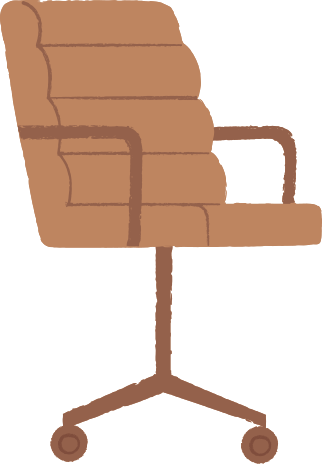 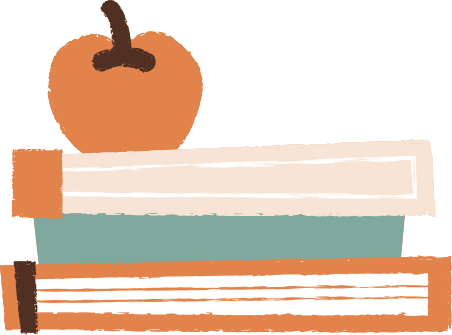 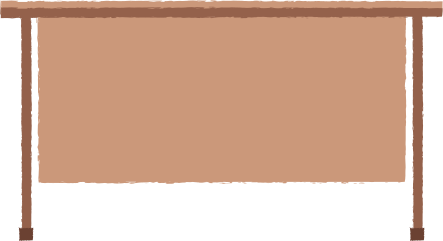 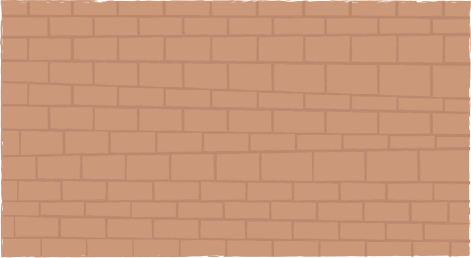 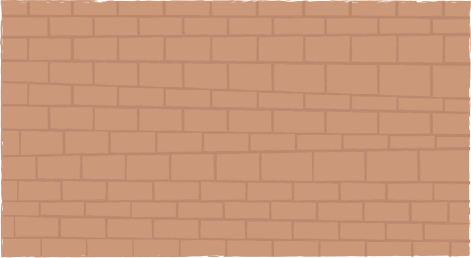 NỘI DUNG BÀI HỌC
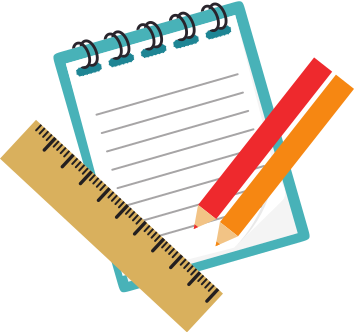 Tính chất của dãy tỉ số bằng nhau
02
01
Mở rộng tính chất cho dãy tỉ số bằng nhau
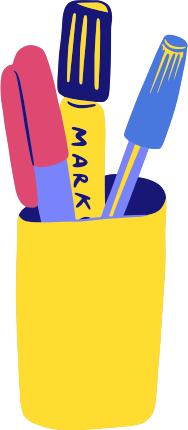 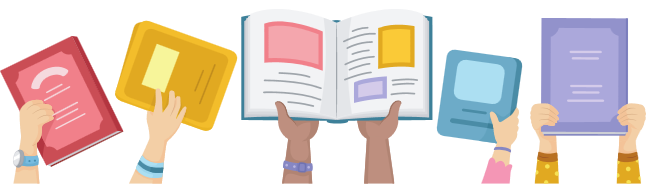 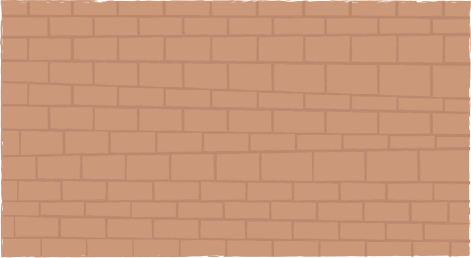 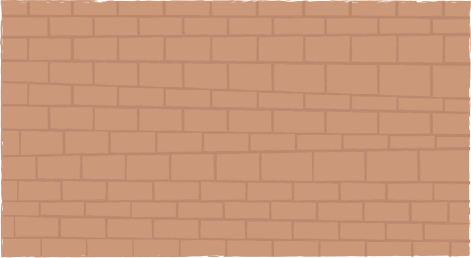 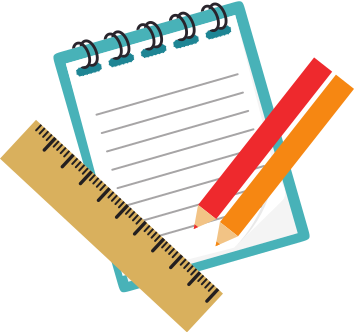 01
Tính chất của dãy tỉ số bằng nhau
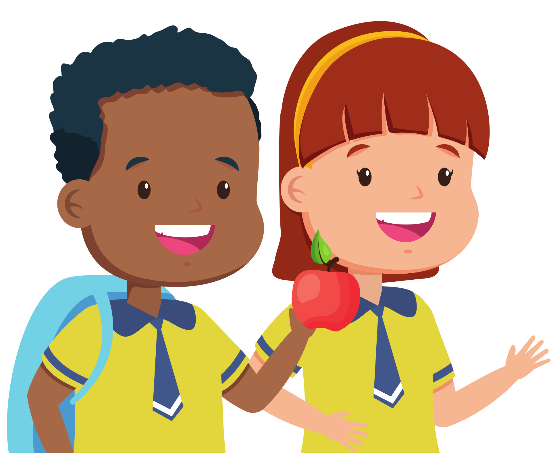 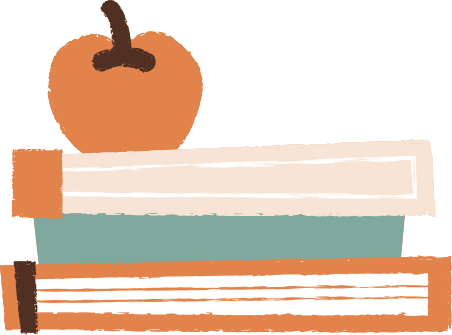 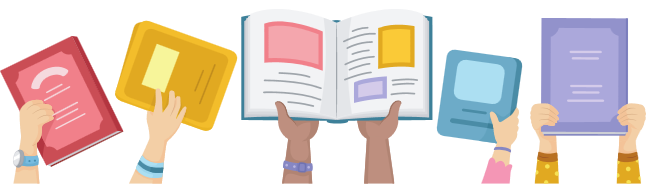 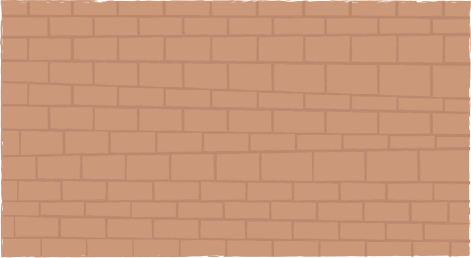 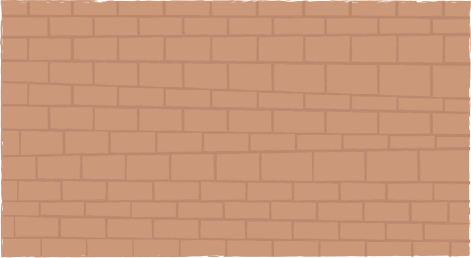 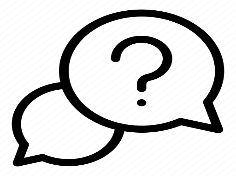 HĐ 1:
Cho tỉ lệ thức           .Tính các tỉ số            và
Giải
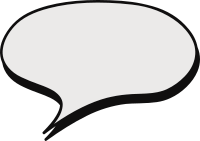 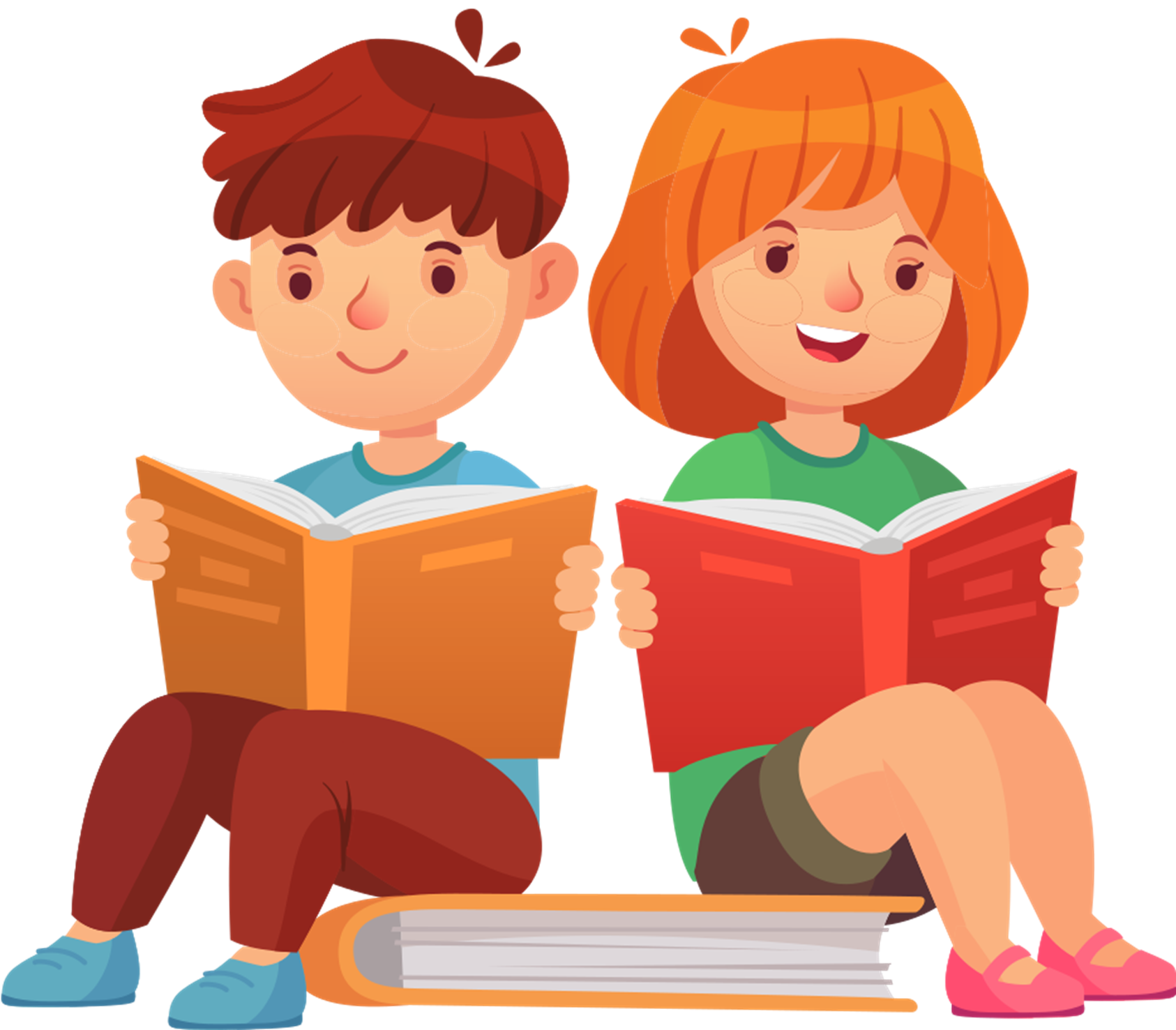 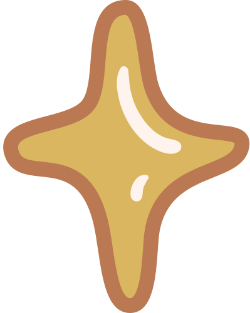 THẢO LUẬN NHÓM ĐÔI
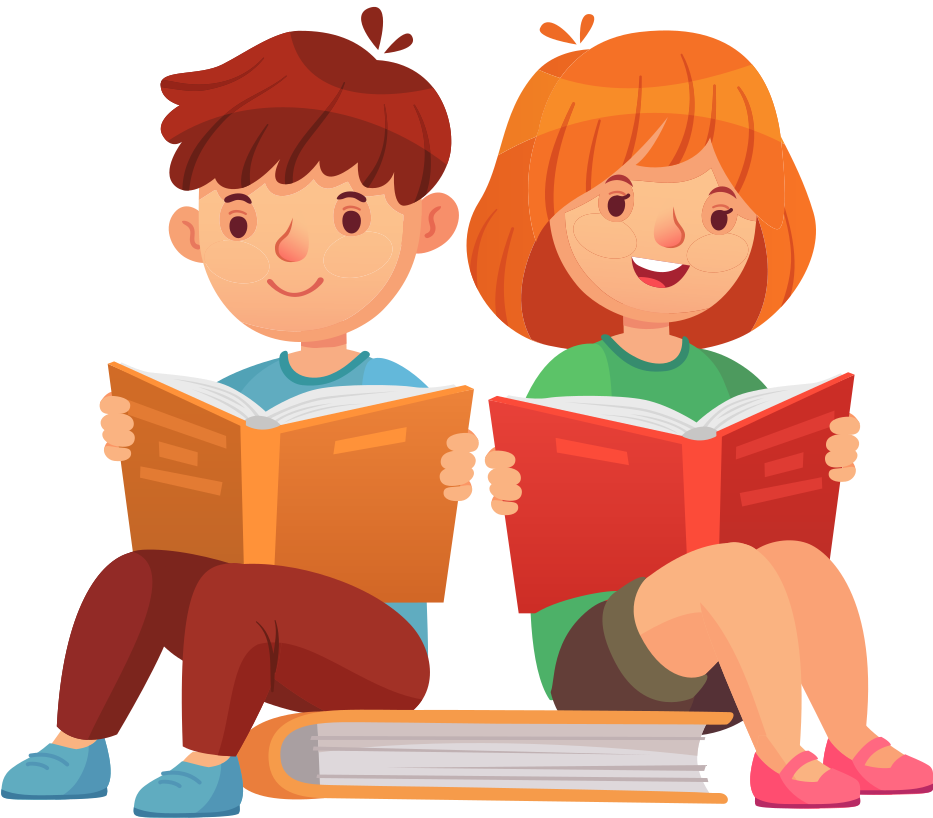 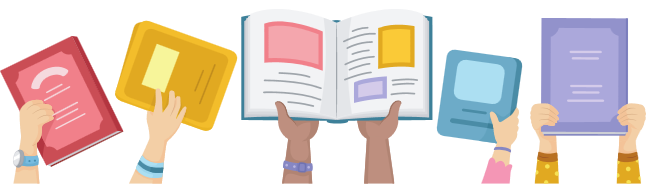 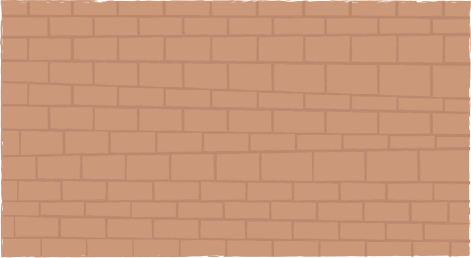 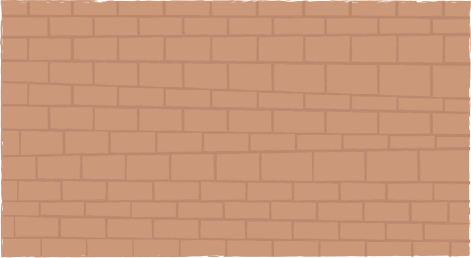 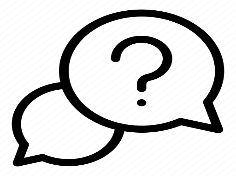 HĐ 2:
So sánh hai tỉ số nhận được ở HĐ1 với các tỉ số trong tỉ lệ thức đã cho.
Giải
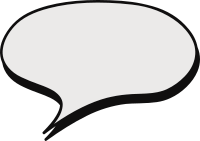 Ta có:
Vậy hai tỉ số nhận được ở HĐ1 bằng với các tỉ số trong tỉ lệ thức đã cho.
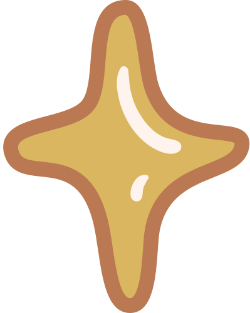 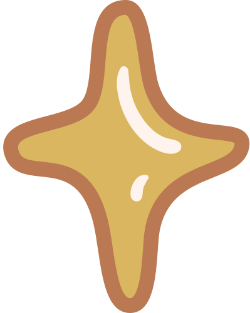 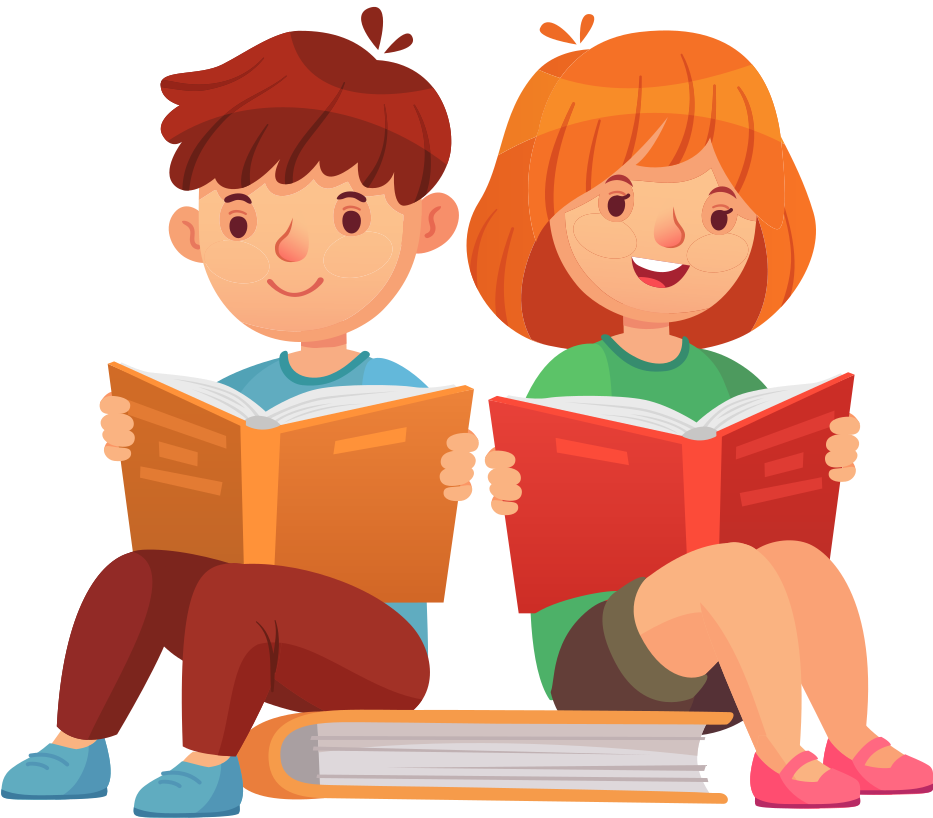 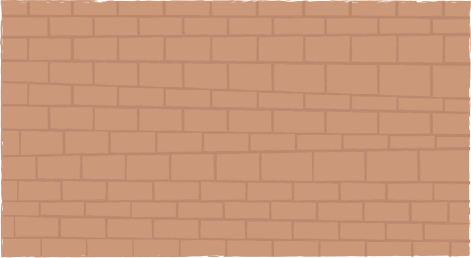 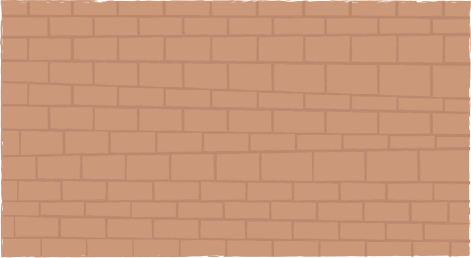 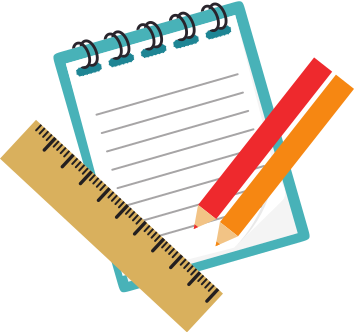 KẾT LUẬN
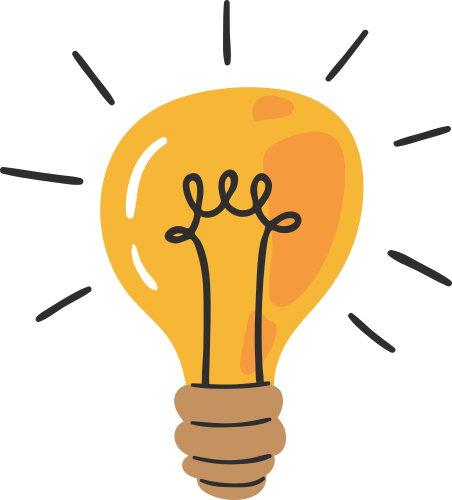 Từ tỉ lệ thức             suy ra
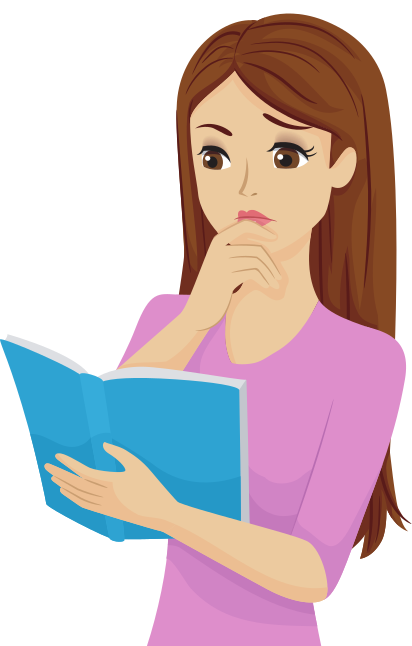 (Giả thiết các tỉ số đểu có nghĩa)
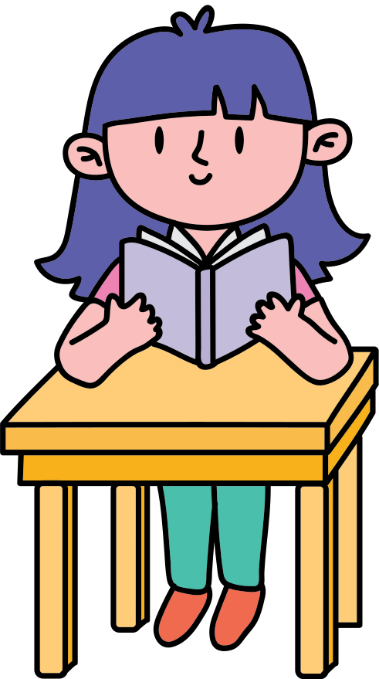 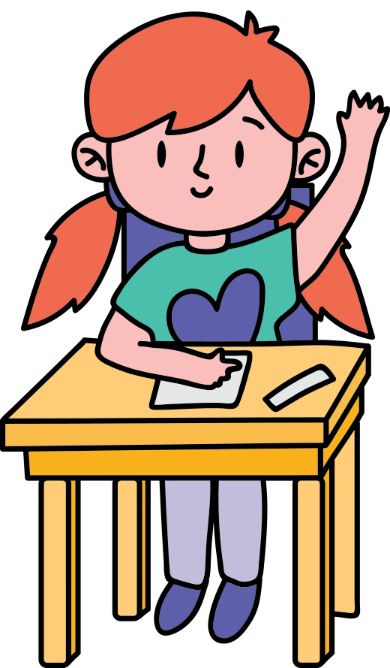 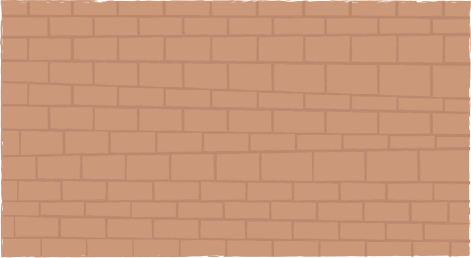 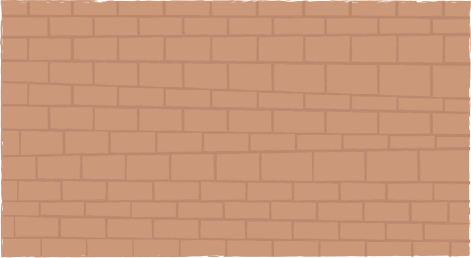 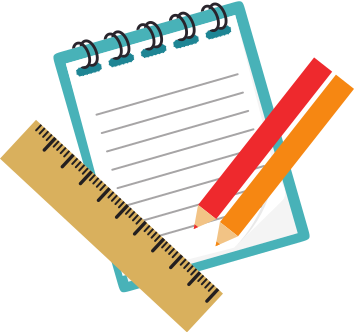 Ví dụ 1 (SGK – tr8)
Tìm hai số x và y biết:                và x + y = 32
Giải
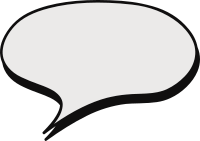 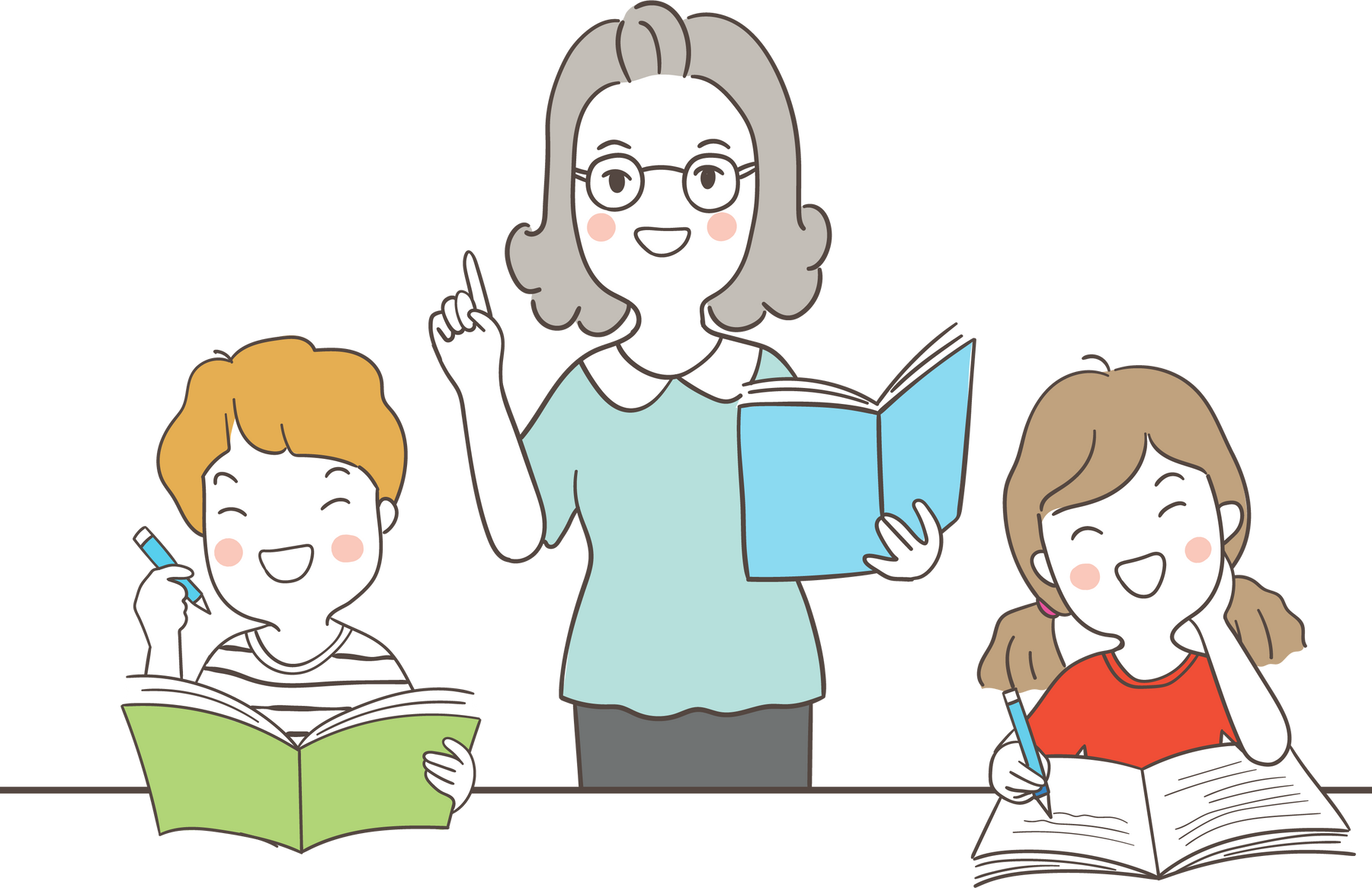 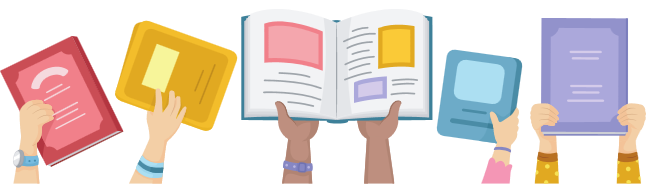 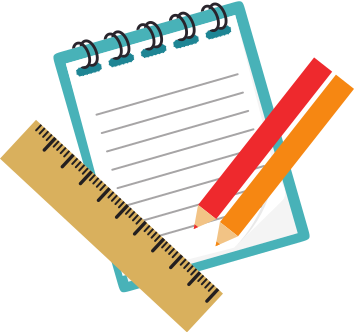 LUYỆN TẬP
Tìm hai số x và y, biết:                 và x – y = 12
Giải
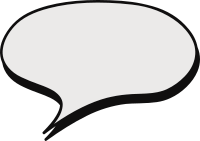 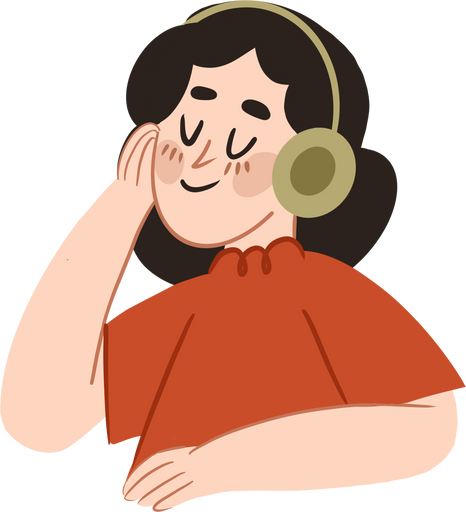 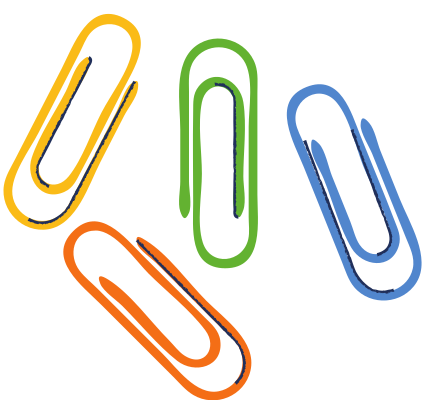 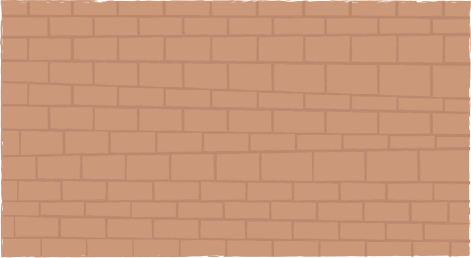 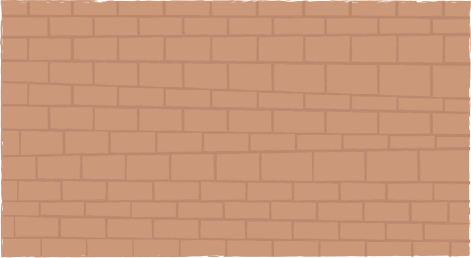 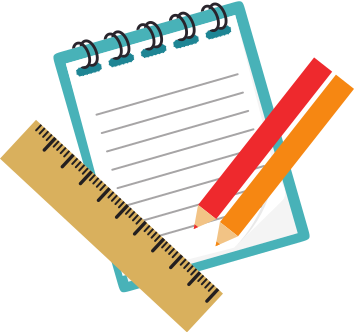 Mở rộng tính chất cho
dãy tỉ số bằng nhau
02
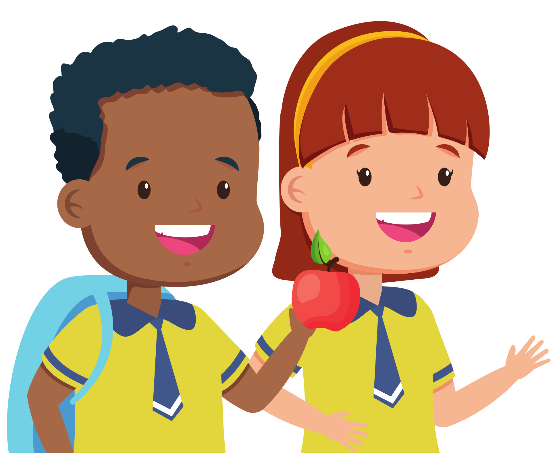 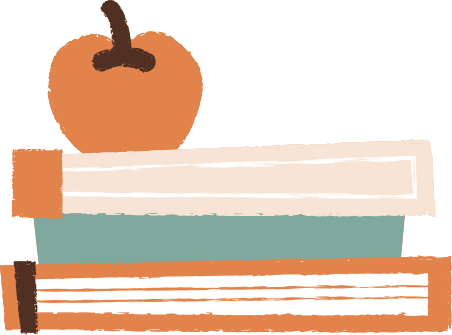 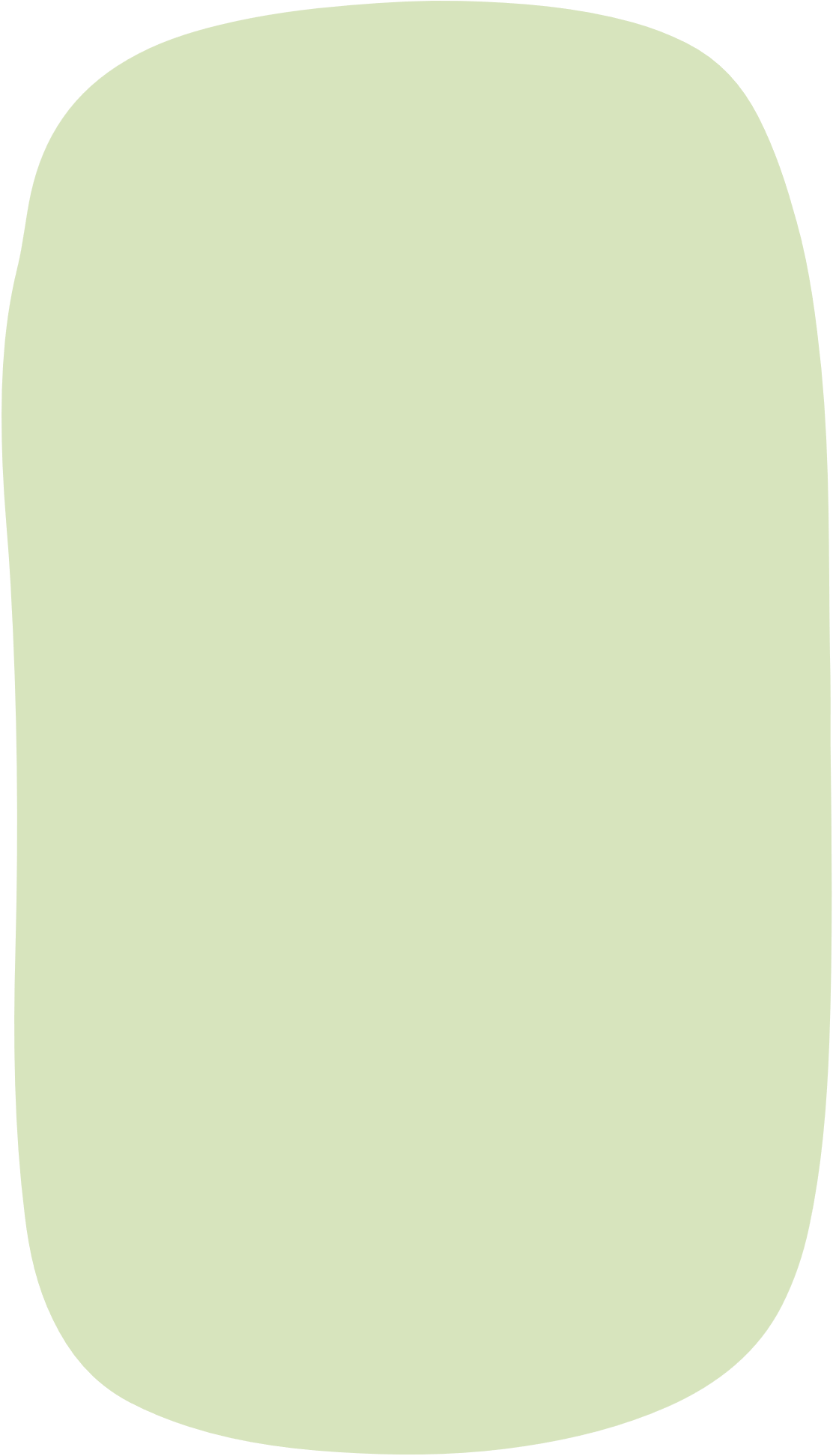 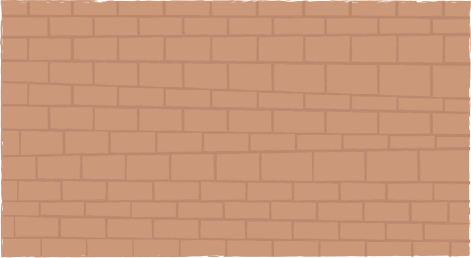 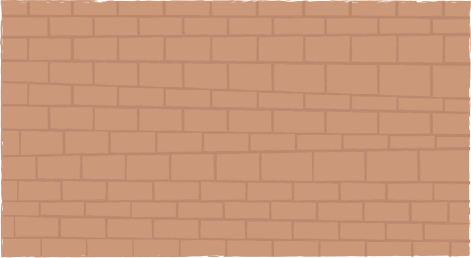 KẾT LUẬN
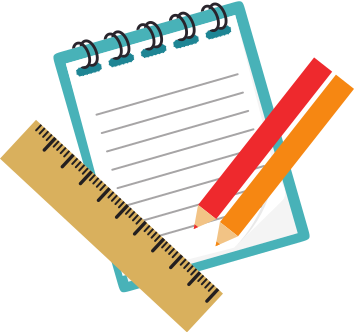 Tính chất trên còn được mở rộng cho dãy tỉ số bằng nhau, chẳng hạn:
Từ dãy tỉ số bằng nhau                    suy ra
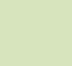 (Giả thiết các tỉ số đều có nghĩa)
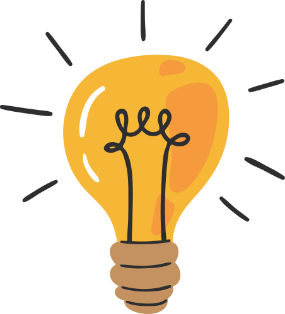 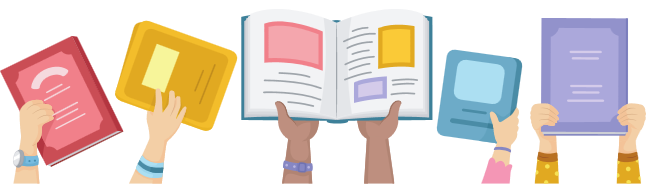 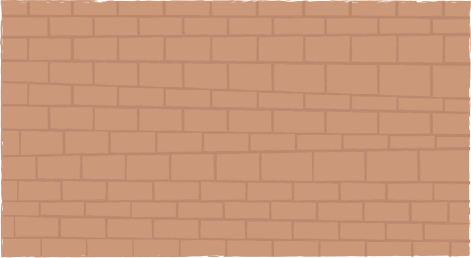 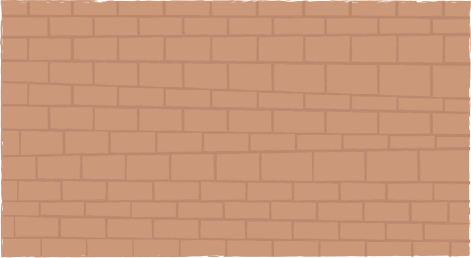 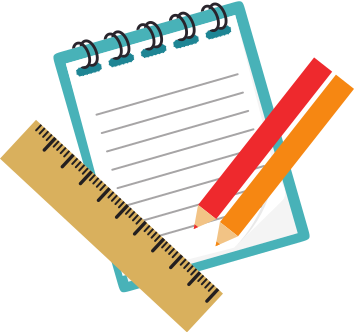 Ví dụ 2 (SGK – tr9)
Em hãy giải bài toán mở đầu
Để xây dựng một số phòng học cho một ngôi trường ở bản vùng khó khăn, người ta cần số tiền là 450 triệu đồng. Ba nhà từ thiện đã đóng góp số tiền đó theo tỉ lệ 3:5:7. Hỏi mỗi nhà từ thiện đã đóng góp bao nhiêu tiền?
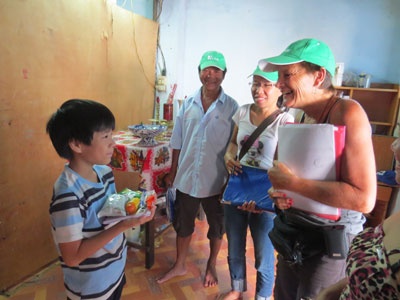 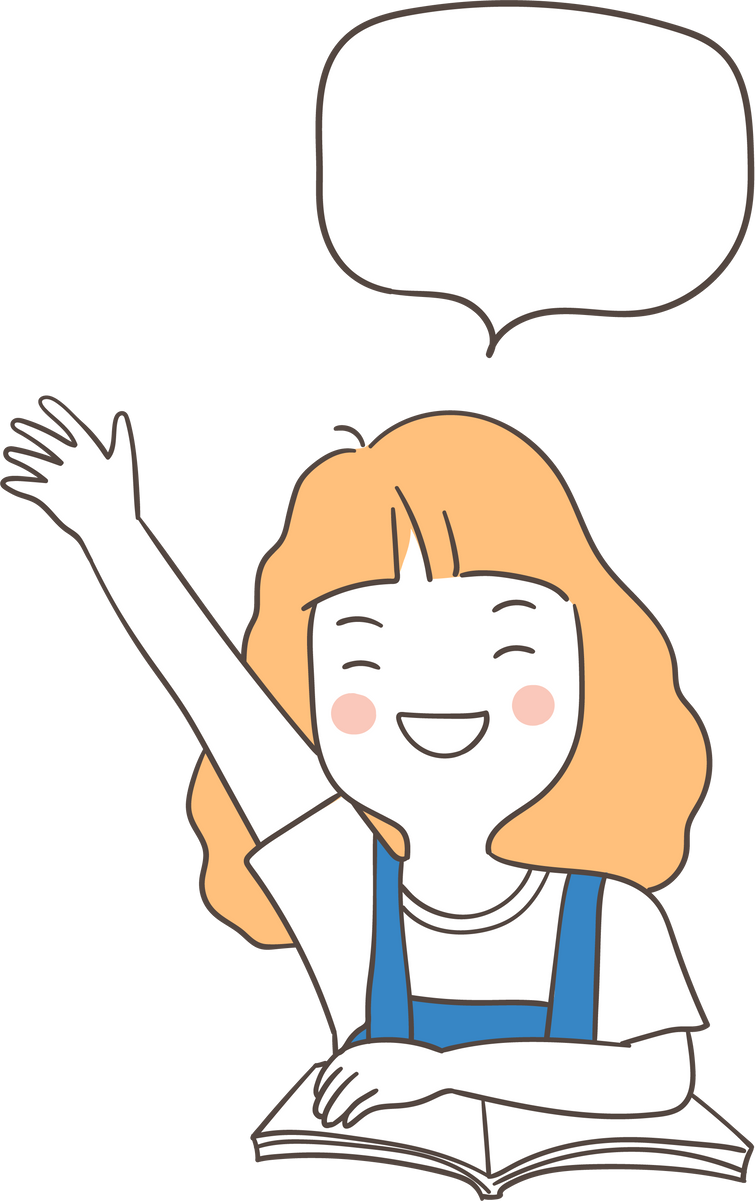 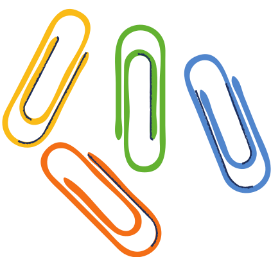 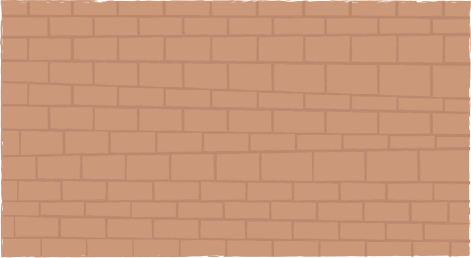 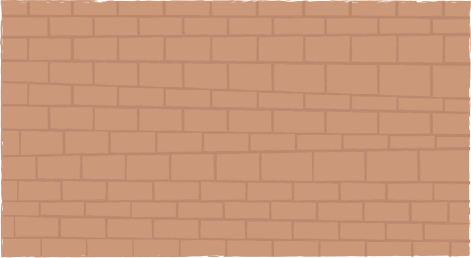 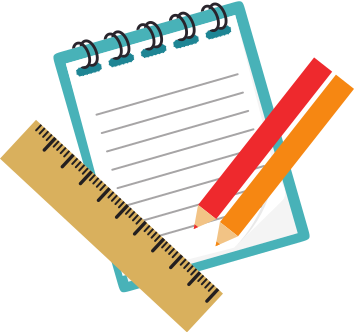 Giải
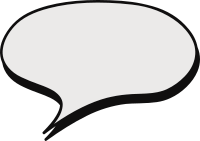 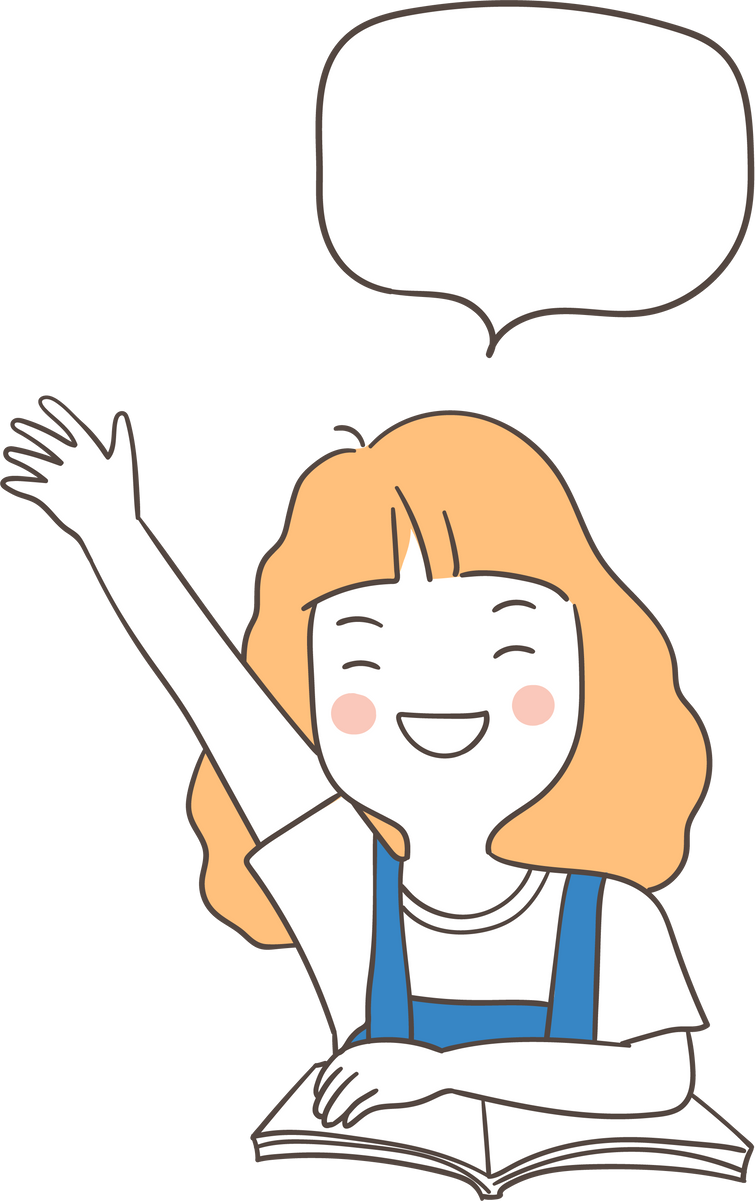 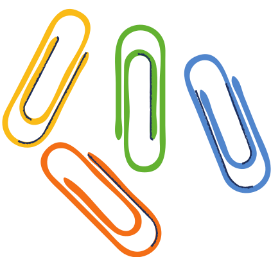 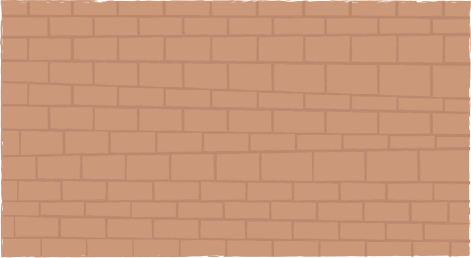 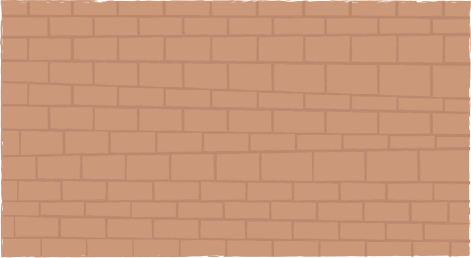 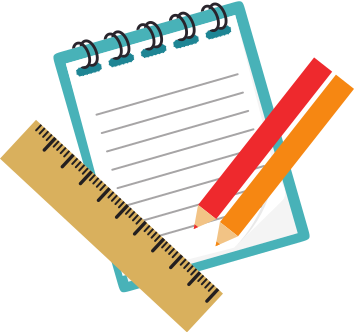 Giải
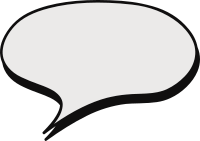 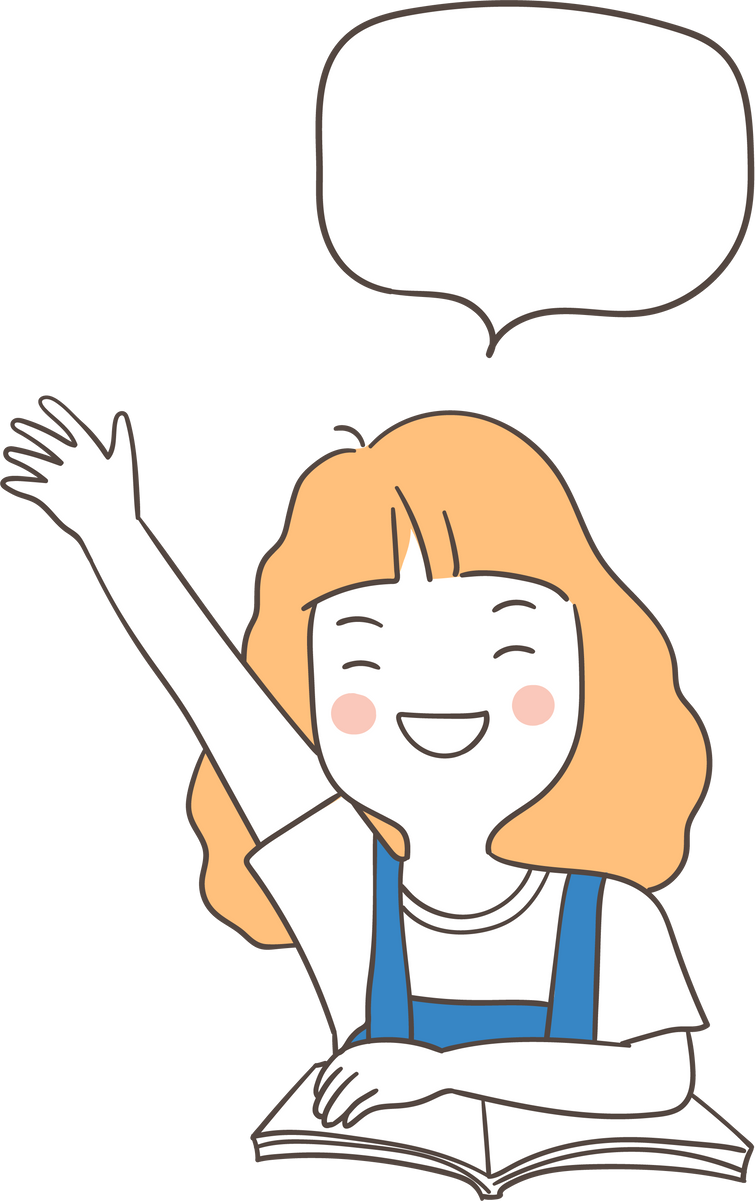 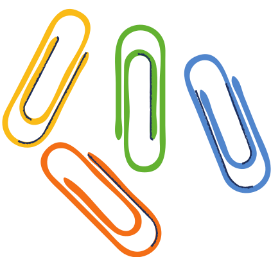 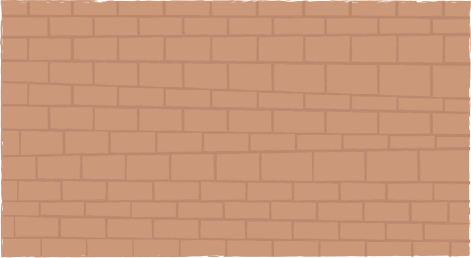 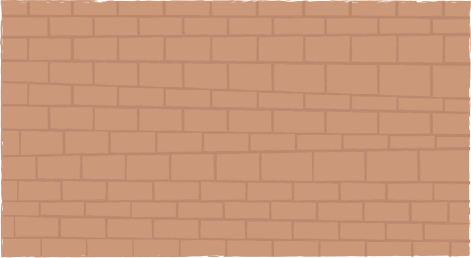 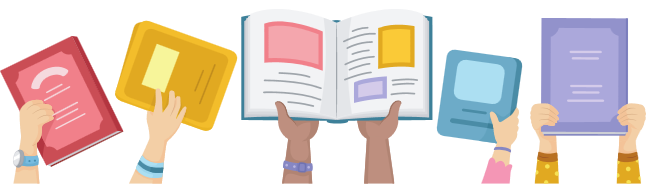 VẬN DỤNG
Ba nhà đầu tư góp vốn để mở một công ty theo tỉ lệ 2 : 3 : 4. Cuối năm, số tiền lợi nhuận công ty dự kiến trả cho các nhà đầu tư là 72 triệu đồng, chia theo tỉ lệ góp vốn. Tính số tiền lợi nhuận mỗi nhà đầu tư nhận được.
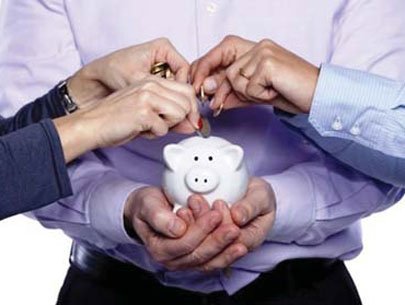 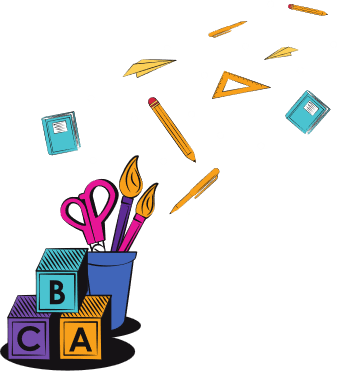 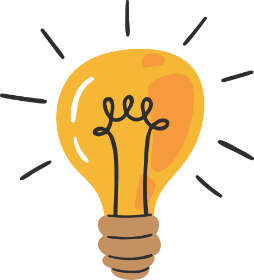 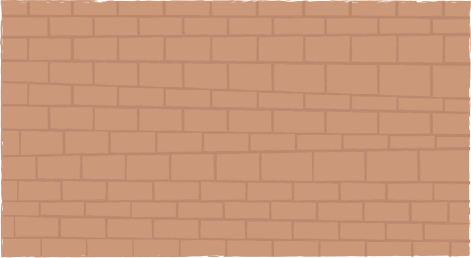 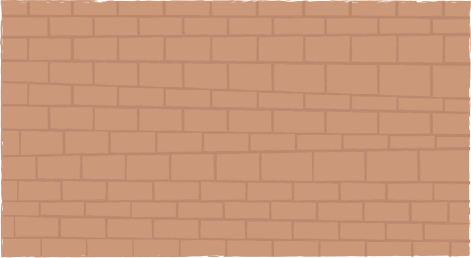 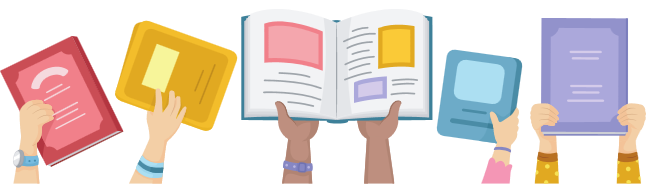 Giải
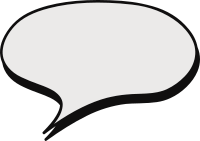 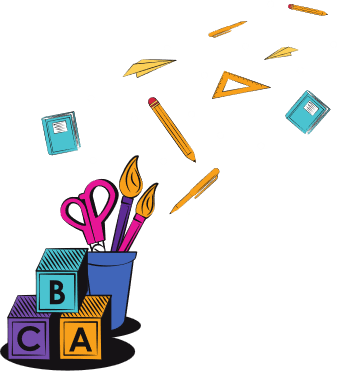 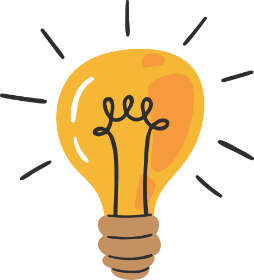 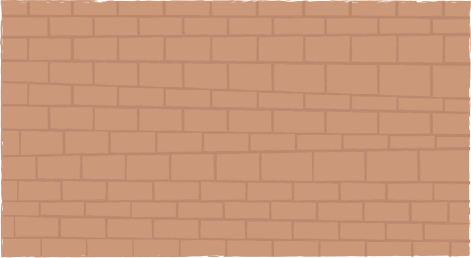 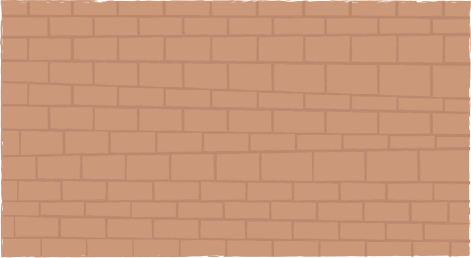 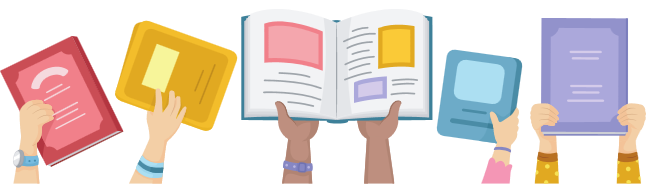 Giải
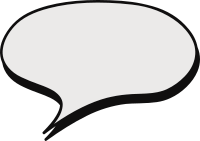 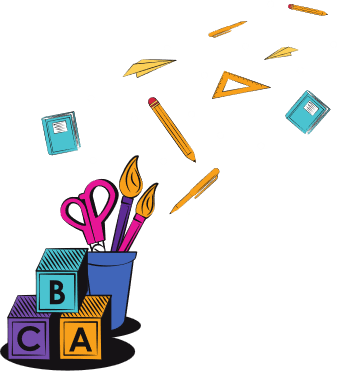 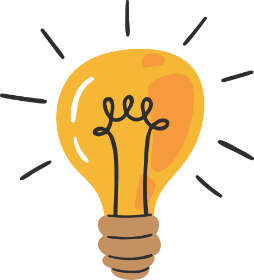 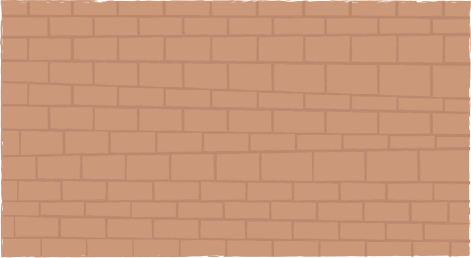 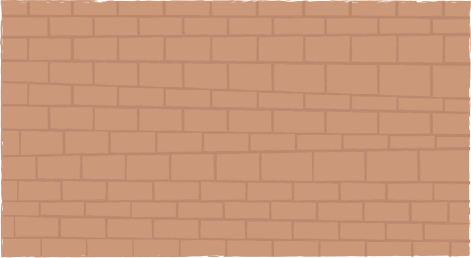 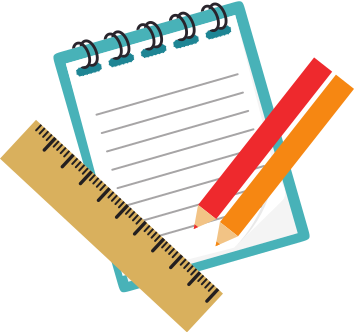 LUYỆN TẬP
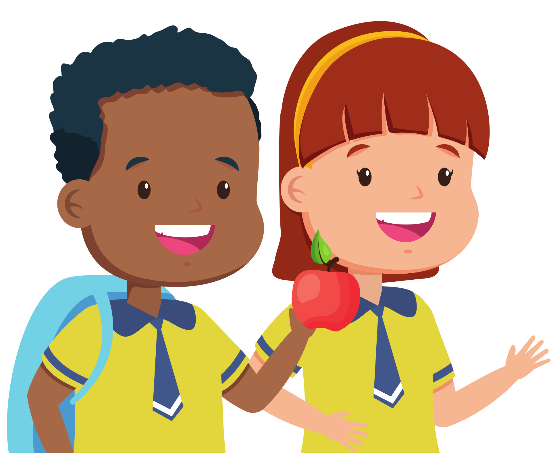 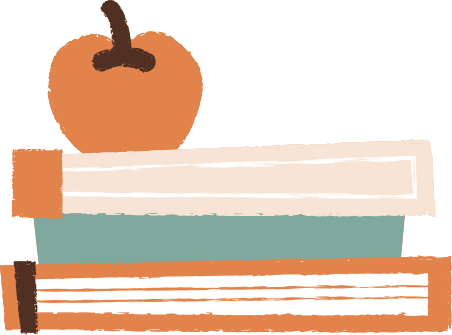 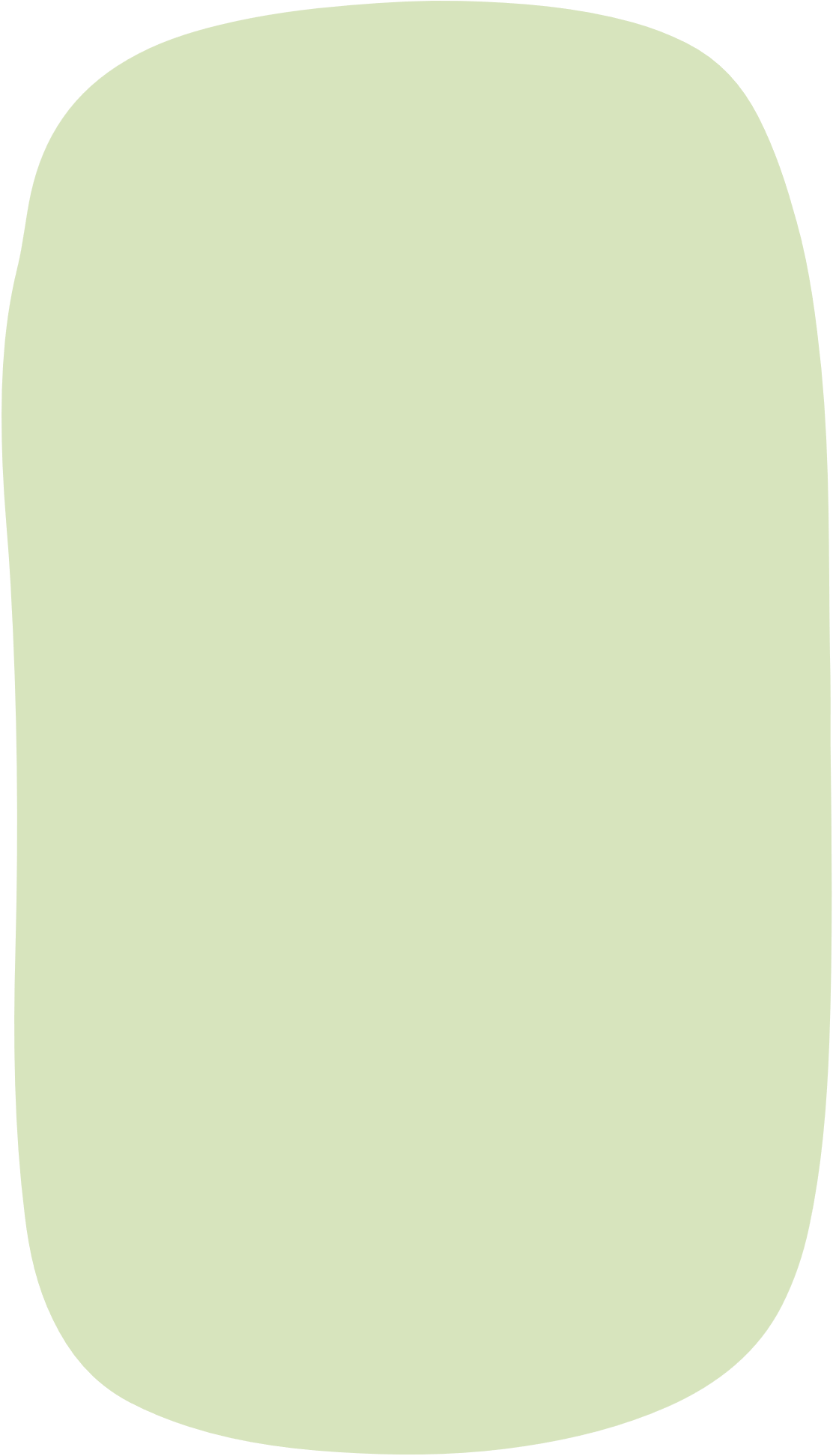 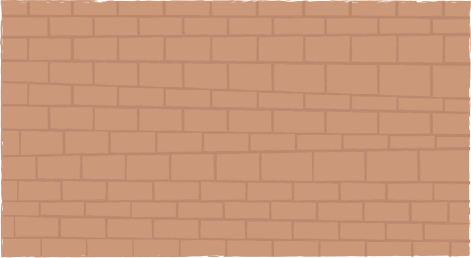 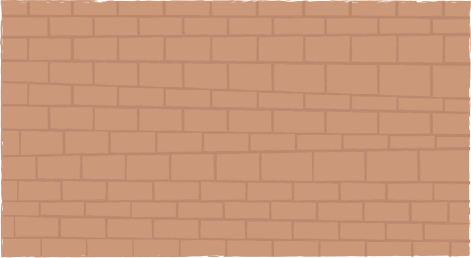 Bài 6.7: (SGK – tr.9)
Tìm hai số x và y biết:                và x + y = 40
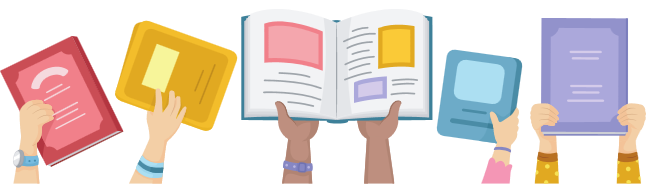 Giải
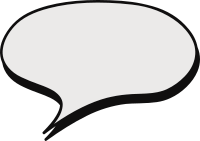 Theo tính chất của tỉ lệ thức, ta có :
THẢO LUẬN NHÓM
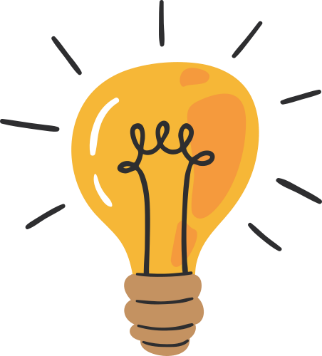 Bài 6.8: (SGK – tr.9)
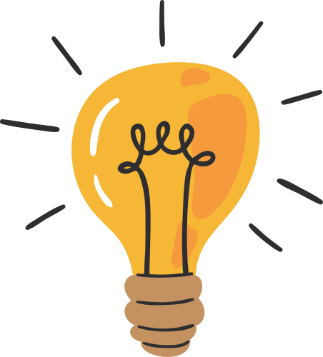 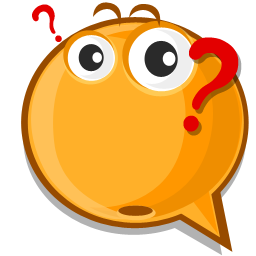 Tìm hai số x và y biết:               và x - y = 8
Giải
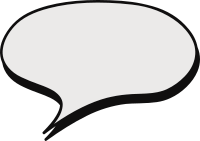 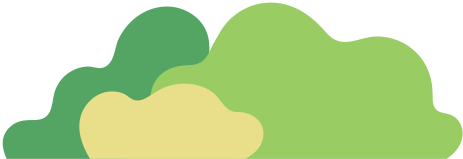 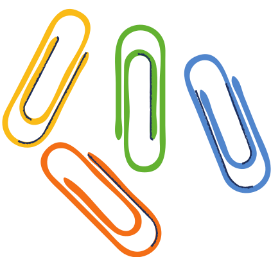 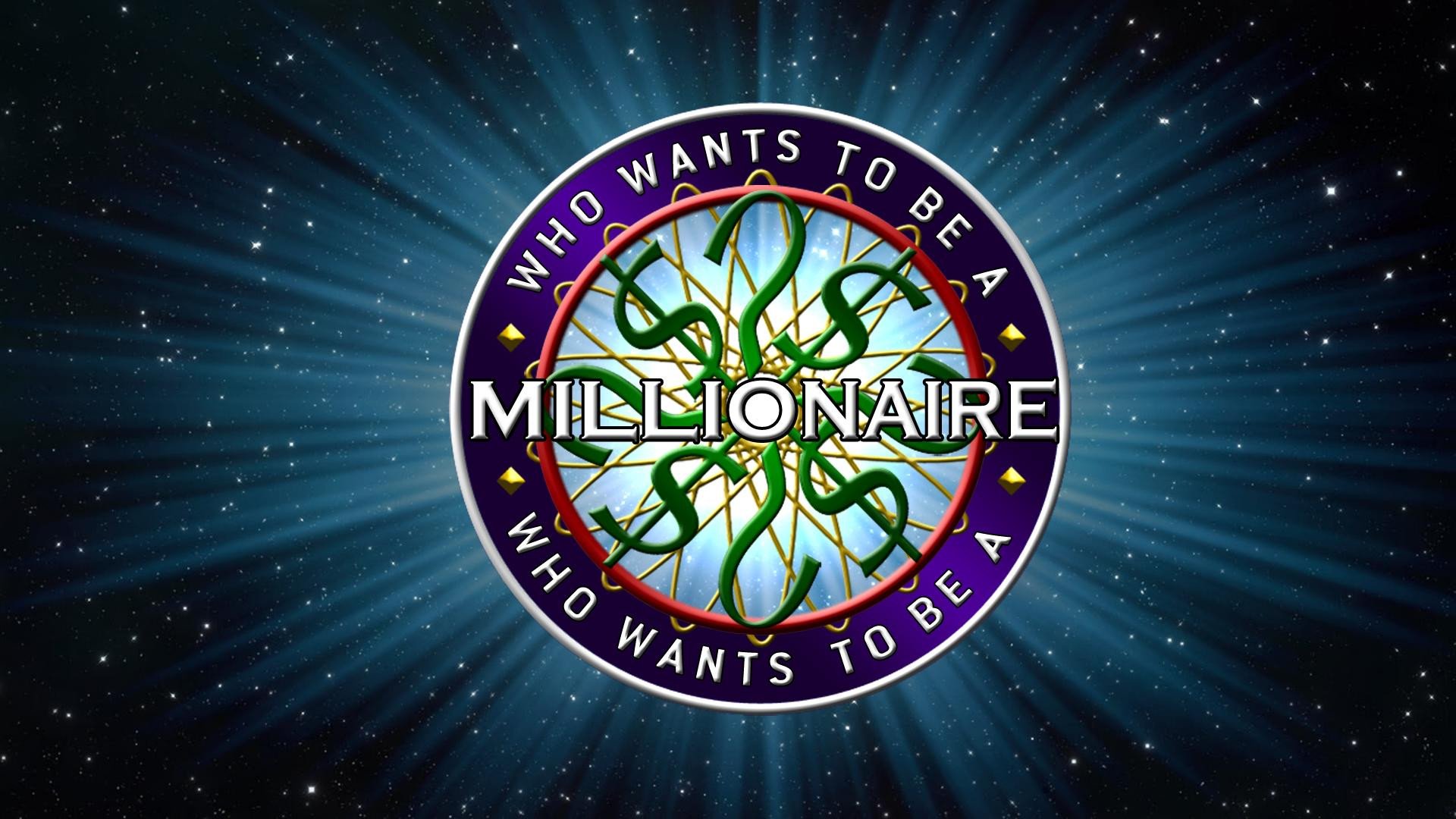 50:50
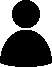 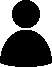 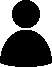 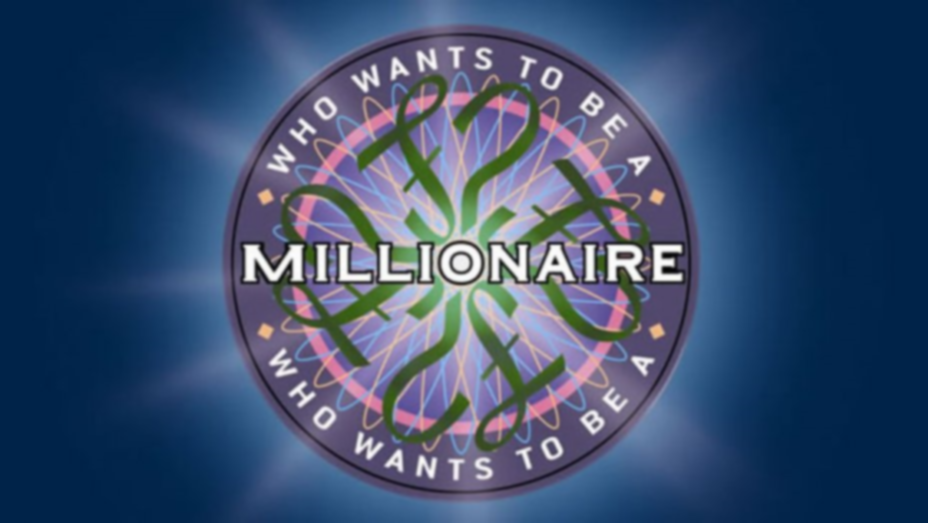 50:50
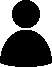 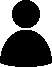 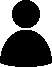 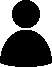 Key
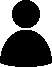 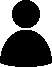 Câu 1: Chọn câu đúng. 
Với các điều kiện các phân thức có nghĩa thì
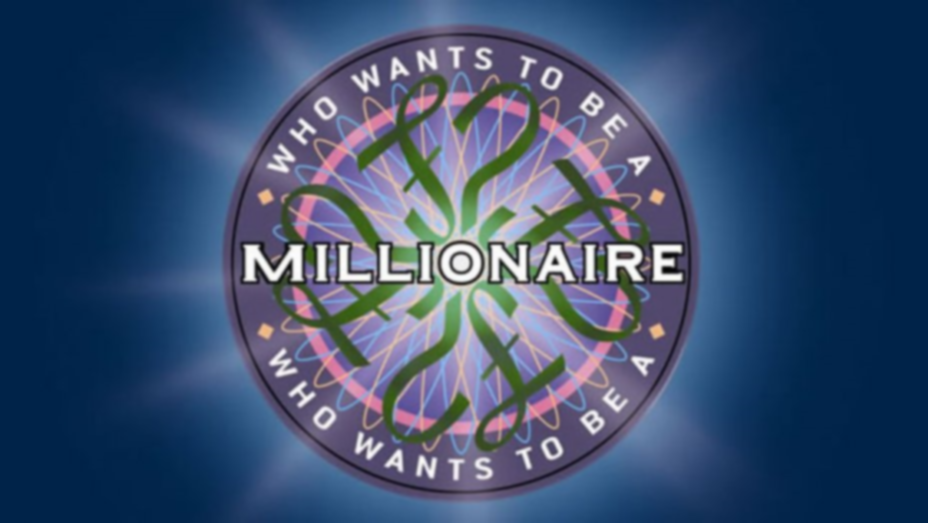 50:50
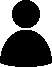 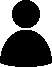 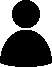 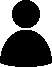 Key
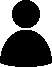 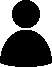 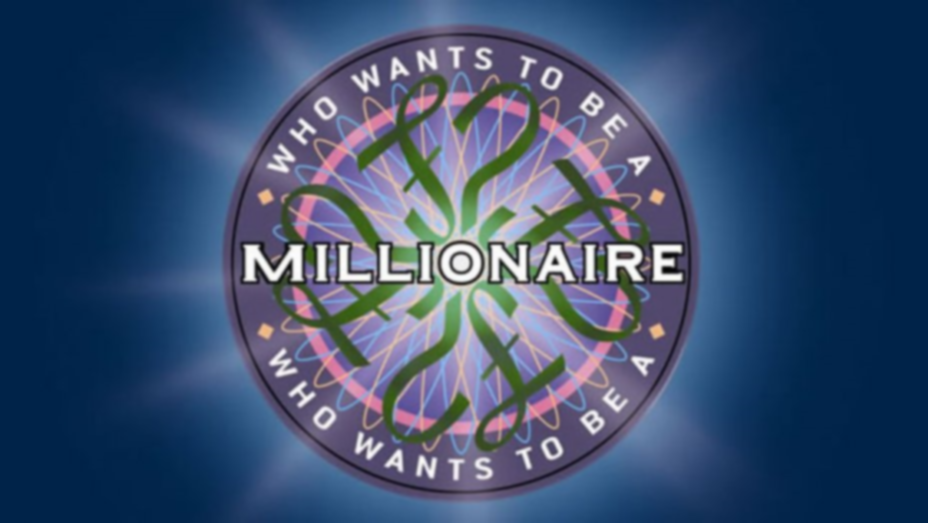 50:50
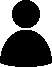 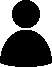 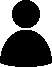 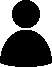 Key
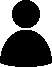 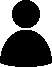 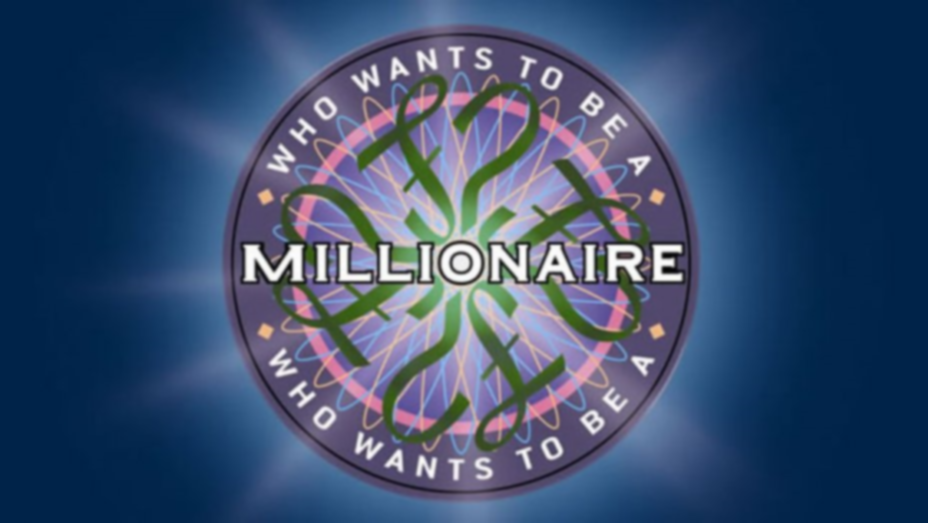 50:50
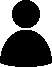 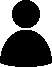 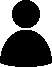 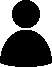 Key
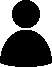 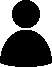 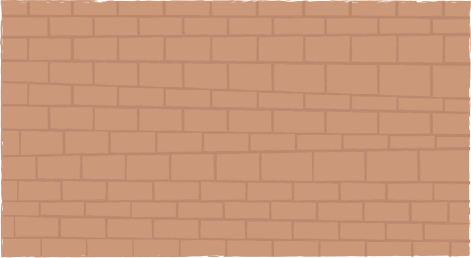 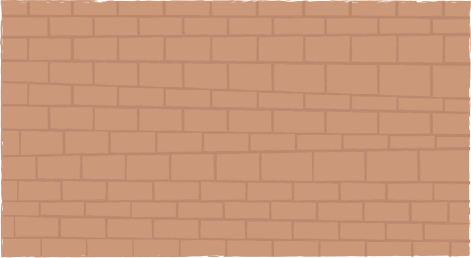 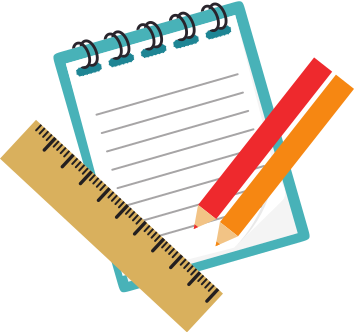 VẬN DỤNG
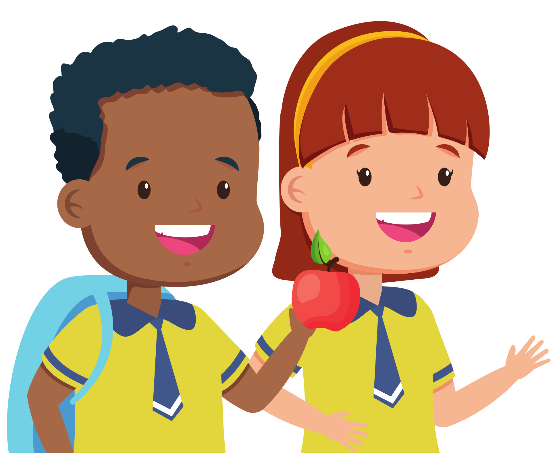 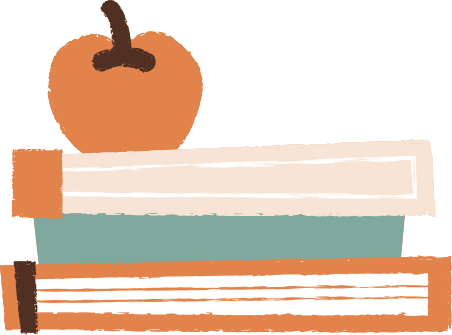 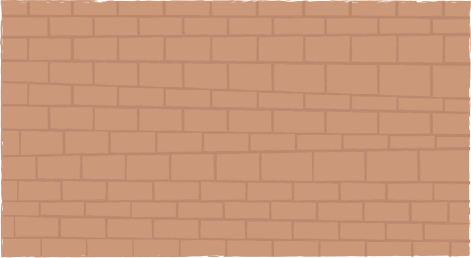 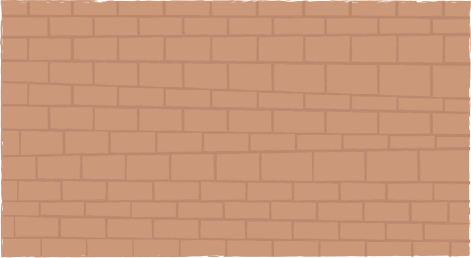 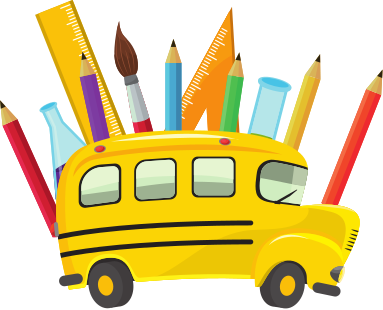 Bài 6.9: (SGK – tr.9)
Tỉ số sản phẩm làm được của hai công nhân là 0,95. Hỏi mỗi người làm được bao nhiêu sản phẩm, biết rằng người này làm nhiều hơn người kia 10 sản phẩm?
Giải
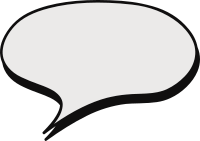 Gọi x, y lần lượt là số sản phẩm mỗi công nhân làm được.
Theo đề bài, ta được:
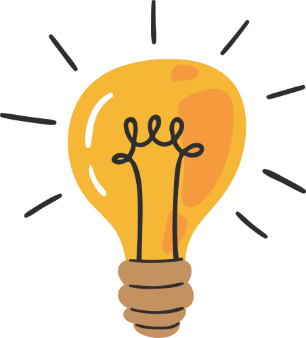 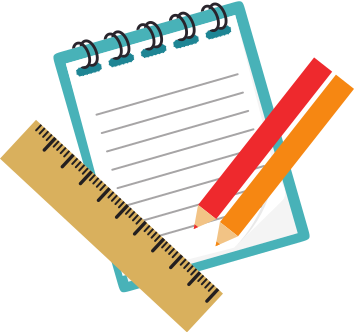 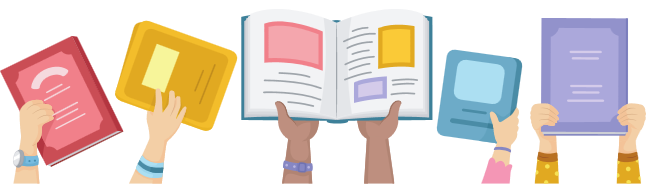 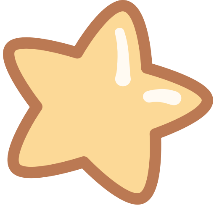 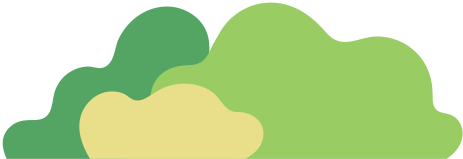 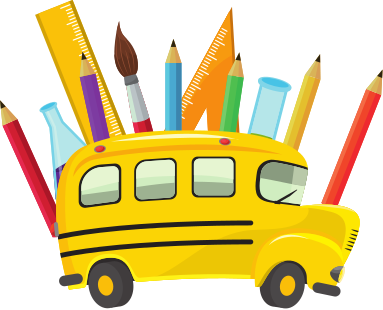 Bài 6.10: (SGK – tr.9)
Ba lớp 7A, 7B và 7C được giao nhiệm vụ trồng 120 cây để phủ xanh đồi trọc. Tính số cây trồng được của mỗi lớp, biết số cây trồng được của ba lớp 7A, 7B và 7C tỉ lệ với 7; 8; 9.
Giải
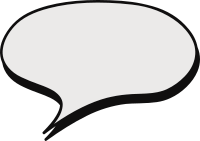 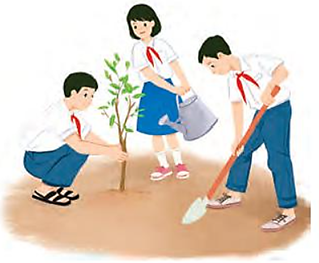 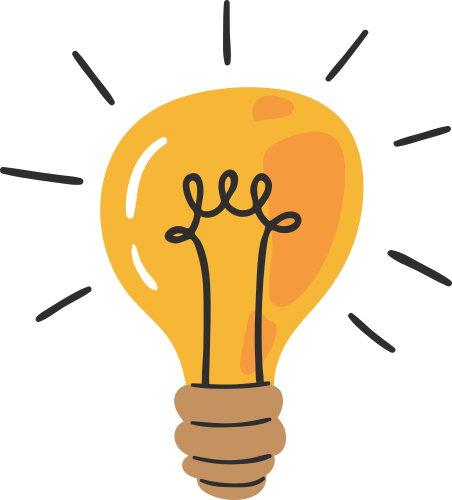 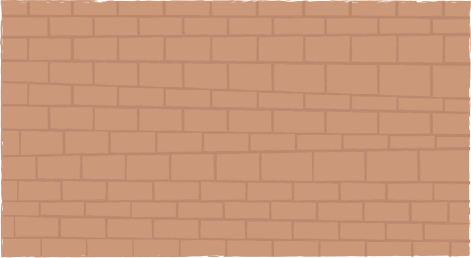 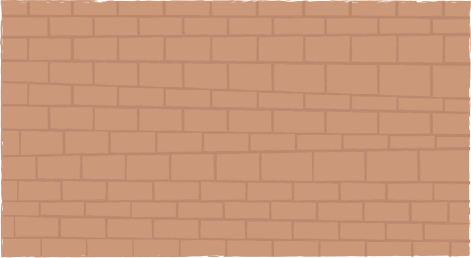 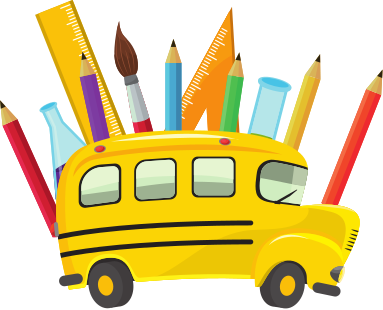 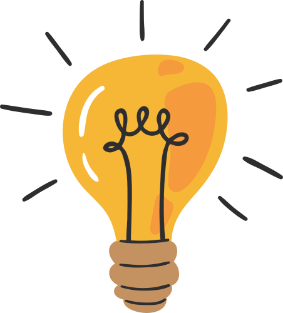 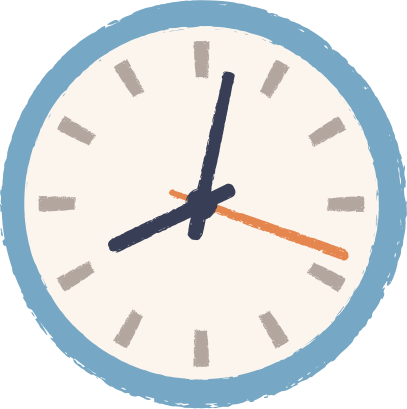 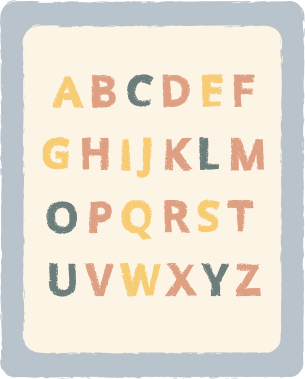 HƯỚNG DẪN VỀ NHÀ
Chuẩn bị bài mới       “Luyện tập chung”
Ghi nhớ kiến thức trong bài.
Hoàn thành các bài tập trong SBT.
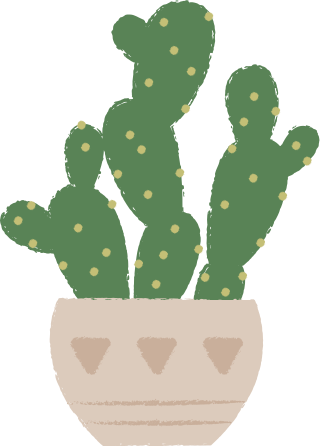 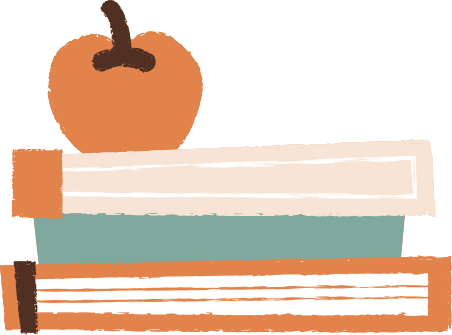 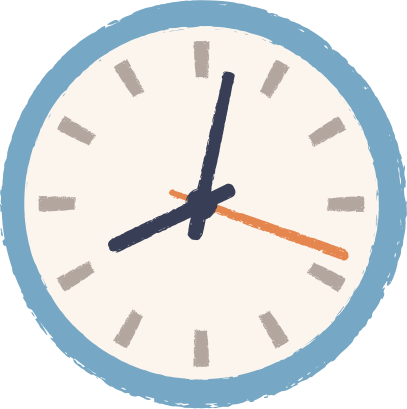 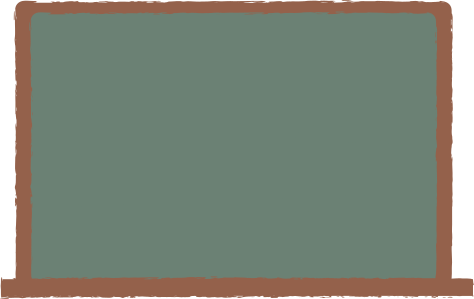 CẢM ƠN CÁC EM 
ĐÃ THEO DÕI BÀI HỌC!
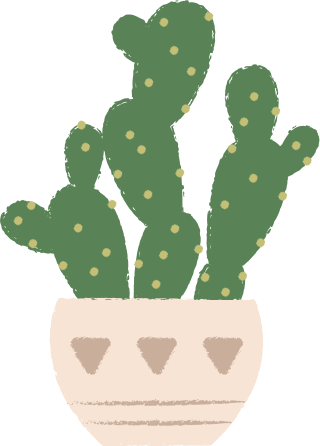 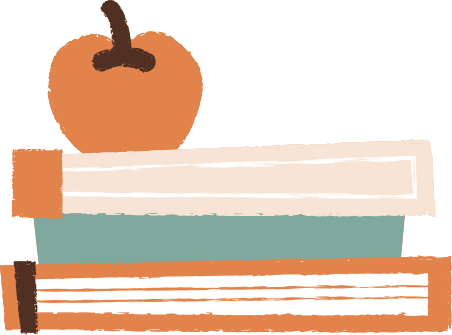 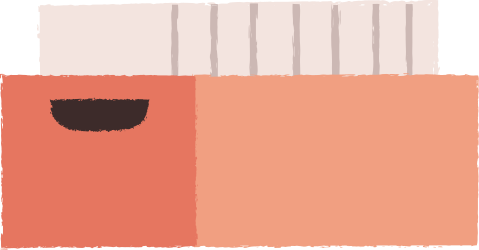